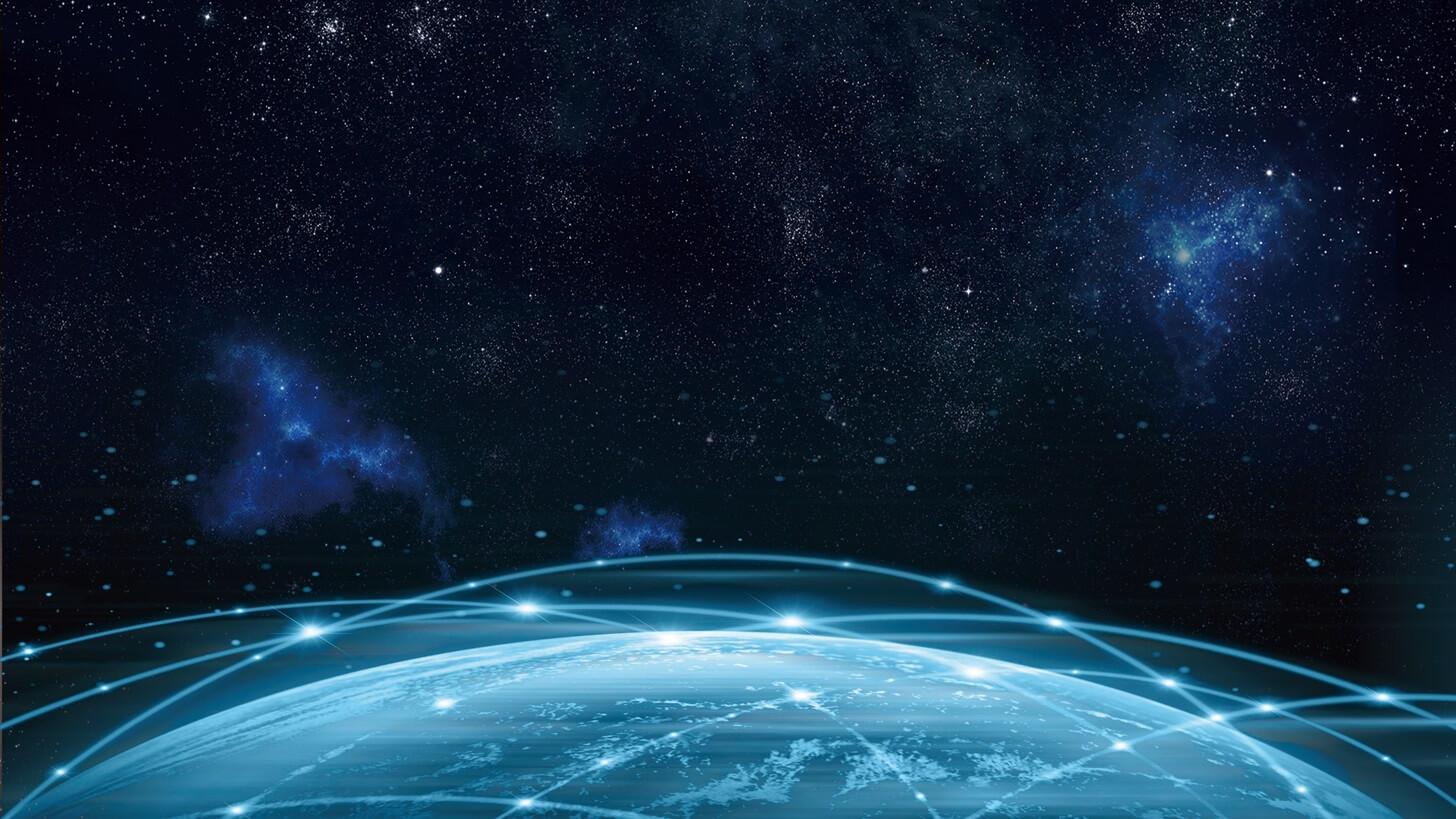 网络科技公司介绍PPT模板
同样适用于商业计划书/方案策划/总结计划/营销策划等
We have many PowerPoint templates that has been specifically designed to help anyone that is stepping into the world of PowerPoint for the very first time.
目录
01
02
03
04
公司与团队
项目介绍
产品与运营
财务与融资
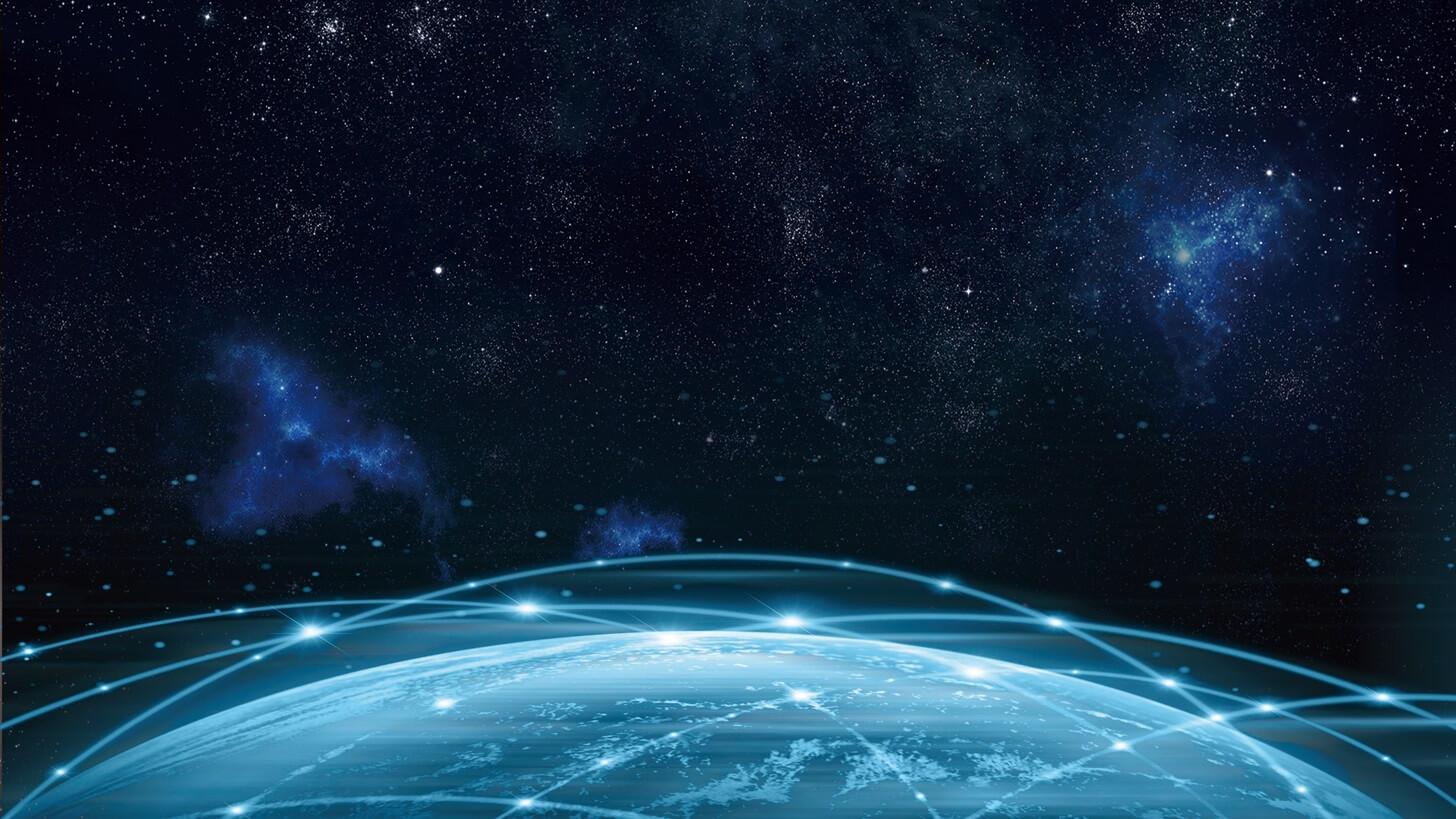 01
公司与团队
一、公司与团队
公司简介
公司简介
在此录入上述图表的综合描述说明，在此录入上述图表的综合描述说明，在此录入上述图表的综合描述说明
在此录入上述图表的综合描述说明，在此录入上述图表的综合描述说明，在此录入上述图表的综合描述说明
02
01
一、公司与团队
团队介绍
详细文本描述，建议与标题相关并符合整体语言风格，语言描述尽量……
团队介绍
详细文本描述，建议与标题相关并符合整体语言风格，语言描述尽量……
03
01
团队介绍
详细文本描述，建议与标题相关并符合整体语言风格，语言描述尽量……
团队介绍
详细文本描述，建议与标题相关并符合整体语言风格，语言描述尽量……
02
04
一、公司与团队
公司大事记
点击添加文字说明点击添加文字说明点击添加文字说明点击添加文字说明
公司大事记
点击添加文字说明点击添加文字说明点击添加文字说明点击添加文字说明
公司大事记
点击添加文字说明点击添加文字说明点击添加文字说明点击添加文字说明
公司大事记
点击添加文字说明点击添加文字说明点击添加文字说明点击添加文字说明
一、公司与团队
企业理念
单击此处添加文字
单击此处添加文字
请在此处输入您的文本，或者复制您的文本粘贴到此处请在此处请在此处输入您的文本，或者复制您的文本粘贴到此处请在此处或者复制您的文本粘贴到此处请在此处
请在此处输入您的文本，或者复制您的文本粘贴到此处请在此处请在此处输入您的文本，或者复制您的文本粘贴到此处请在此处或者复制您的文本粘贴到此处请在此处
一、公司与团队
团队精神
团队精神
团队精神
团队精神
此处添加详细文本描述，建议与标题相关并符合整体语言风格，语言描述尽量……
此处添加详细文本描述，建议与标题相关并符合整体语言风格，语言描述尽量……
此处添加详细文本描述，建议与标题相关并符合整体语言风格，语言描述尽量……
此处添加详细文本描述，建议与标题相关并符合整体语言风格，语言描述尽量……
一、公司与团队
此处添加详细文本描述，建议与标题相关并符合整体语言风格，语言描述尽量……
此处添加详细文本描述，建议与标题相关并符合整体语言风格，语言描述尽量……
此处添加详细文本描述，建议与标题相关并符合整体语言风格，语言描述尽量……
此处添加详细文本描述，建议与标题相关并符合整体语言风格，语言描述尽量……
此处添加详细文本描述，建议与标题相关并符合整体语言风格，语言描述尽量……
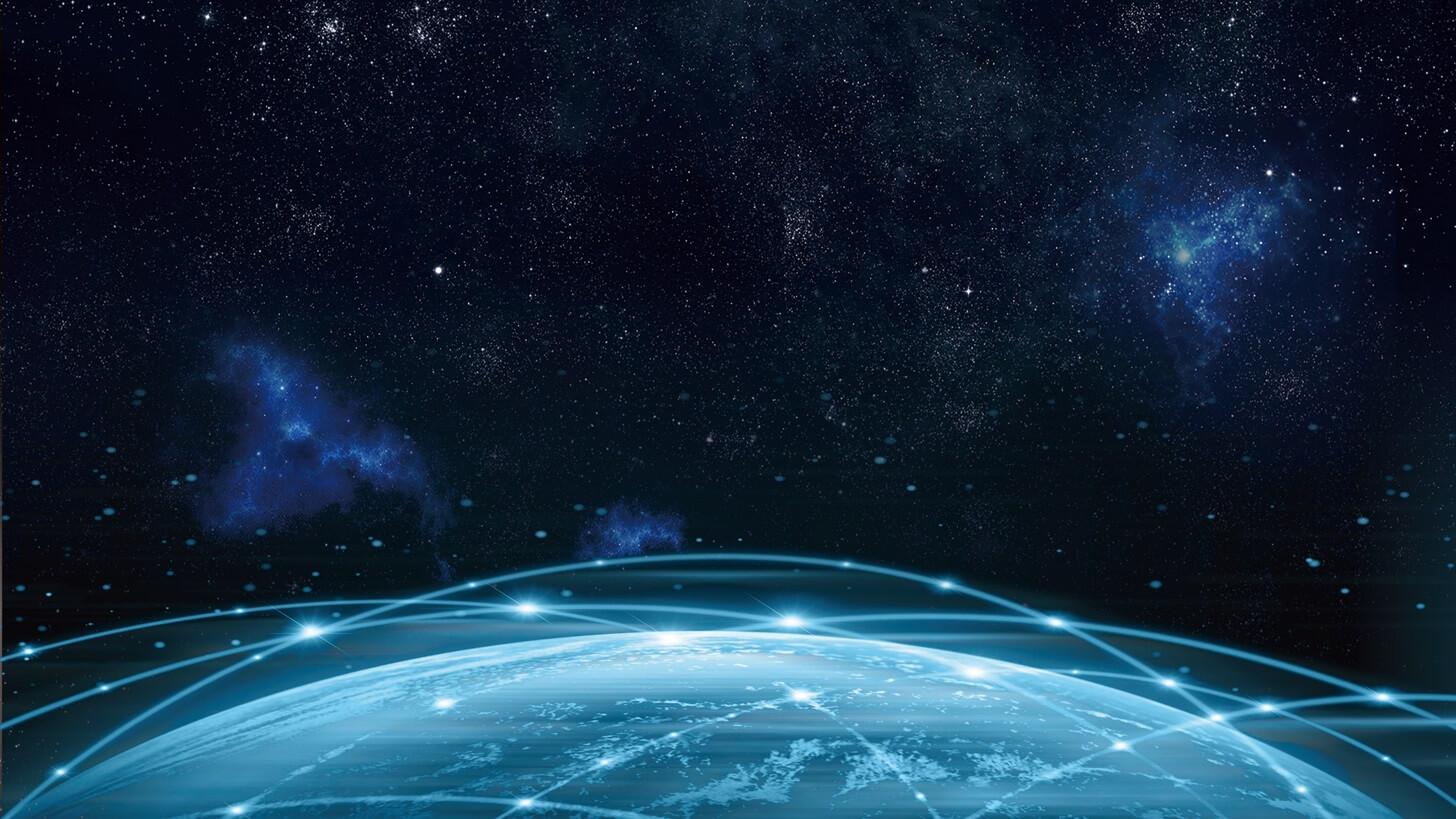 02
项目介绍
二、项目介绍
项目背景
项目背景
此处添加详细文本描述，建议与标题相关并符合整体语言风格，语言描述尽量……
此处添加详细文本描述，建议与标题相关并符合整体语言风格，语言描述尽量……
项目背景
项目背景
此处添加详细文本描述，建议与标题相关并符合整体语言风格，语言描述尽量……
此处添加详细文本描述，建议与标题相关并符合整体语言风格，语言描述尽量……
项目背景
项目背景
此处添加详细文本描述，建议与标题相关并符合整体语言风格，语言描述尽量……
此处添加详细文本描述，建议与标题相关并符合整体语言风格，语言描述尽量……
二、项目介绍
项目来源
项目来源
项目来源
此处添加详细文本描述，建议与标题相关并符合整体语言风格，语言描述尽量……
此处添加详细文本描述，建议与标题相关并符合整体语言风格，语言描述尽量……
此处添加详细文本描述，建议与标题相关并符合整体语言风格，语言描述尽量……
二、项目介绍
此处添加详细文本描述，建议与标题相关并符合整体语言风格，语言描述尽量……
此处添加详细文本描述，建议与标题相关并符合整体语言风格，语言描述尽量……
项目内容
项目内容
项目内容
项目内容
项目内容
此处添加详细文本描述，建议与标题相关并符合整体语言风格，语言描述尽量……
此处添加详细文本描述，建议与标题相关并符合整体语言风格，语言描述尽量……
此处添加详细文本描述，建议与标题相关并符合整体语言风格，语言描述尽量……
二、项目介绍
商业模式
此处添加详细文本描述，建议与标题相关并符合整体语言风格，语言描述尽量，建议与标题相关并符合整体语言风格，语言描述尽量……
添加
关键字
添加
关键字
商业模式
95%
此处添加详细文本描述，建议与标题相关并符合整体语言风格，语言描述尽量，建议与标题相关并符合整体语言风格，语言描述尽量……
二、项目介绍
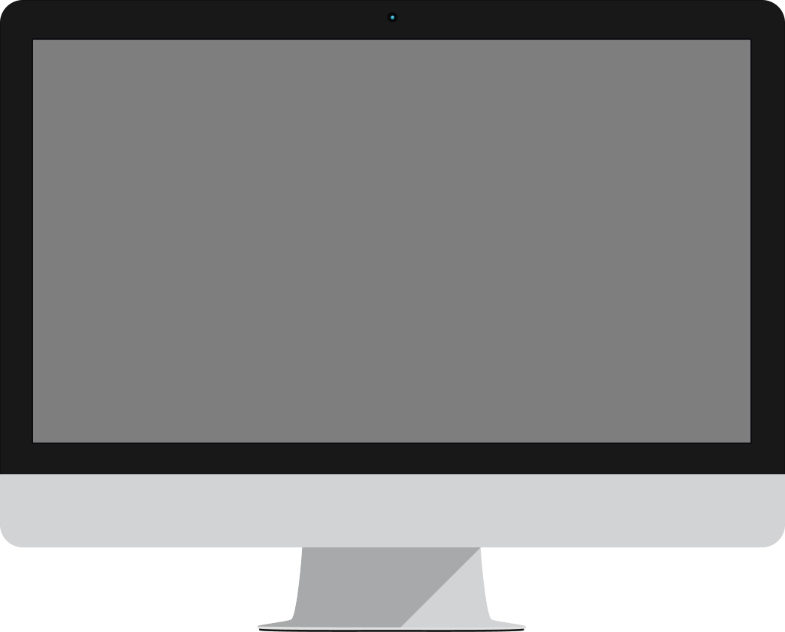 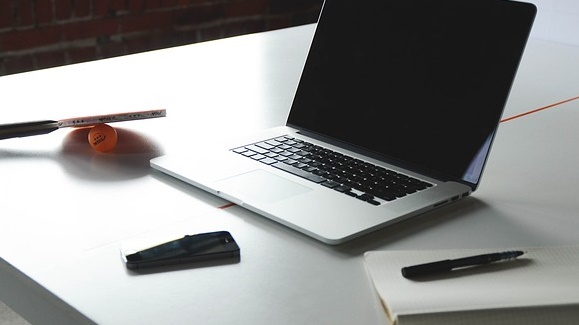 发展趋势
发展趋势
发展趋势
发展趋势
发展趋势
发展趋势
此处添加详细文本描述，建议与标题相关并符合整体语言风格，语言描述尽量……
此处添加详细文本描述，建议与标题相关并符合整体语言风格，语言描述尽量……
此处添加详细文本描述，建议与标题相关并符合整体语言风格，语言描述尽量……
此处添加详细文本描述，建议与标题相关并符合整体语言风格，语言描述尽量……
此处添加详细文本描述，建议与标题相关并符合整体语言风格，语言描述尽量……
此处添加详细文本描述，建议与标题相关并符合整体语言风格，语言描述尽量……
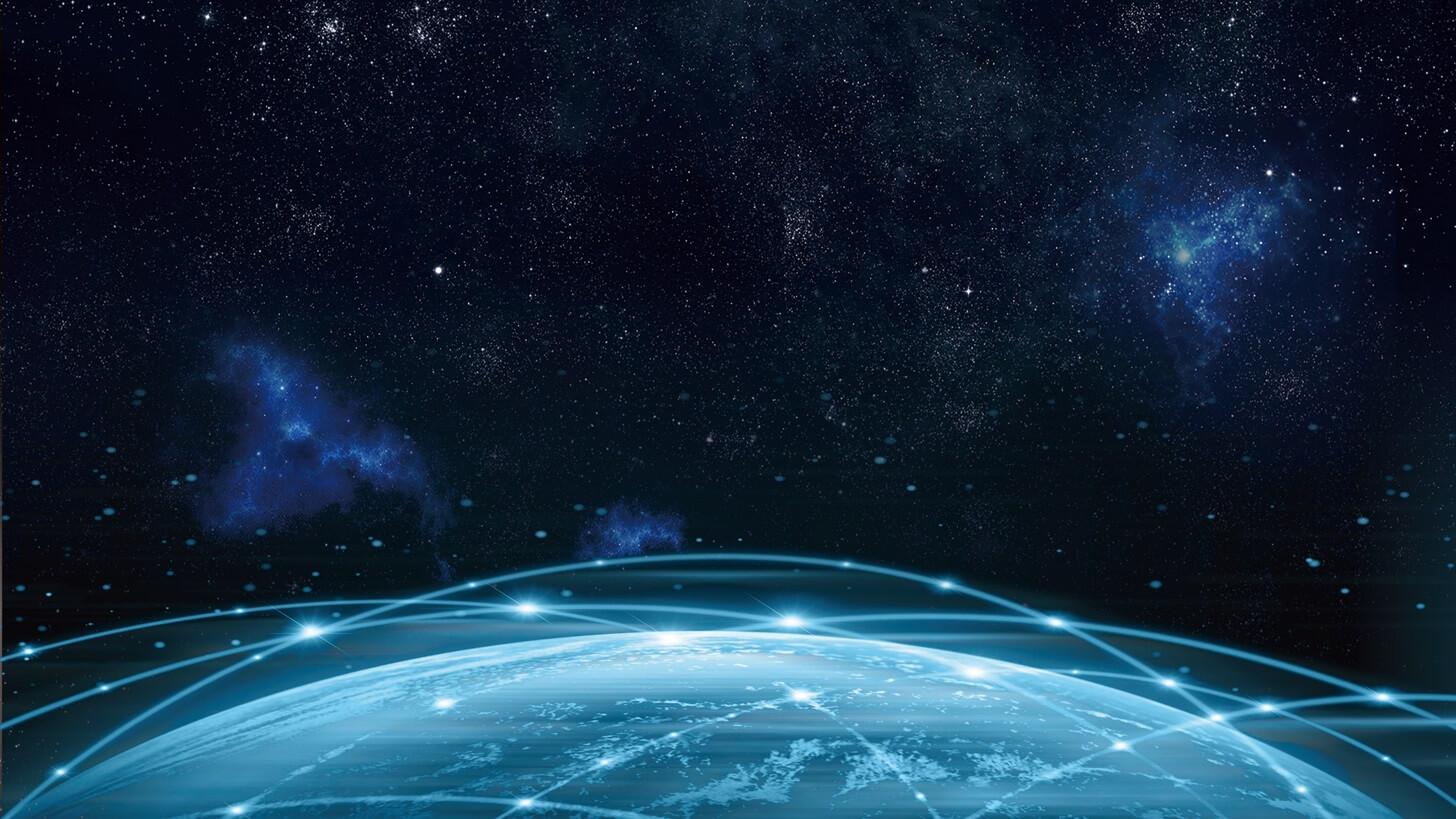 03
产品与运营
三、产品与运营
产品概述
产品概述
产品概述
产品概述
此处添加详细文本描述，建议与标题相关并符合整体语言风格，语言描述尽量……
此处添加详细文本描述，建议与标题相关并符合整体语言风格，语言描述尽量……
此处添加详细文本描述，建议与标题相关并符合整体语言风格，语言描述尽量……
此处添加详细文本描述，建议与标题相关并符合整体语言风格，语言描述尽量……
三、产品与运营
推广方案
推广方案
在此录入图表的描述说明，在此录入上述图表的描述说明，在此录入上述图表的描述说明。
在此录入图表的描述说明，在此录入上述图表的描述说明，在此录入上述图表的描述说明。
推广方案
推广方案
在此录入图表的描述说明，在此录入上述图表的描述说明，在此录入上述图表的描述说明。
在此录入图表的描述说明，在此录入上述图表的描述说明，在此录入上述图表的描述说明。
推广方案
推广方案
在此录入图表的描述说明，在此录入上述图表的描述说明，在此录入上述图表的描述说明。
在此录入图表的描述说明，在此录入上述图表的描述说明，在此录入上述图表的描述说明。
三、产品与运营
销售模式
销售模式
销售模式
点击添加相关标题文字，点击添加相关标题文字，点击添加相关标题文字，点击添加相关标题文字。
点击添加相关标题文字，点击添加相关标题文字，点击添加相关标题文字，点击添加相关标题文字。
点击添加相关标题文字，点击添加相关标题文字，点击添加相关标题文字，点击添加相关标题文字。
三、产品与运营
利润来源分析
利润来源分析
利润来源分析
点击添加相关标题文字，点击添加相关标题文字，点击添加相关标题文字，点击添加相关标题文字。
点击添加相关标题文字，点击添加相关标题文字，点击添加相关标题文字，点击添加相关标题文字。
点击添加相关标题文字，点击添加相关标题文字，点击添加相关标题文字，点击添加相关标题文字。
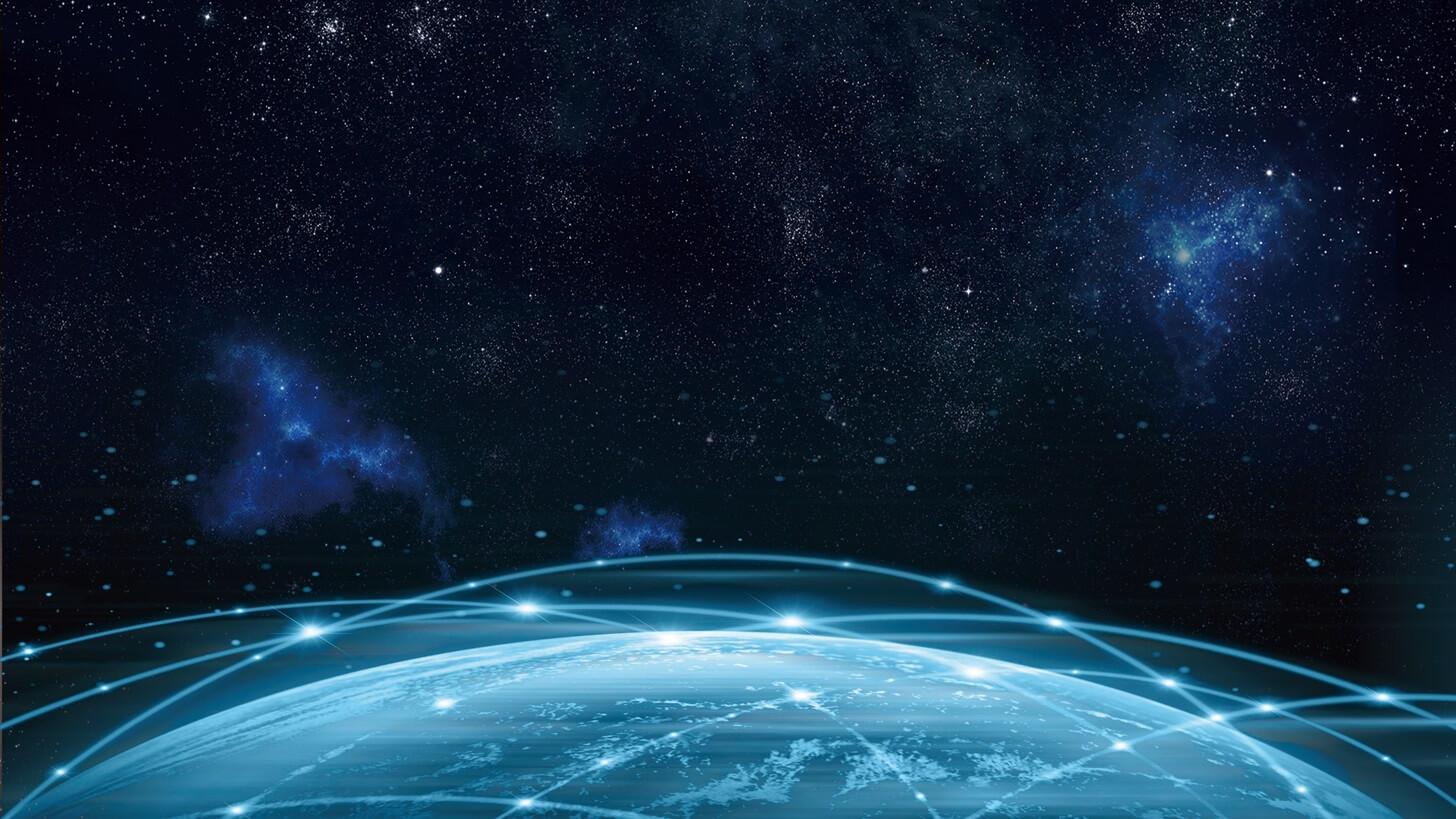 04
财务与融资
四、财务与融资
25%
35%
40%
成本预算
成本预算
成本预算
您的内容打在这里，或者通过复制您的文本后，在此框中选择粘贴，并选择只保留文字。
您的内容打在这里，或者通过复制您的文本后，在此框中选择粘贴，并选择只保留文字。
您的内容打在这里，或者通过复制您的文本后，在此框中选择粘贴，并选择只保留文字。
四、财务与融资
资金主要用途
资金主要用途
资金主要用途
资金主要用途
资金主要用途
在此录入上述图表的综合描述说明，在此录入上述图表的综合描述说明
在此录入上述图表的综合描述说明，在此录入上述图表的综合描述说明
在此录入上述图表的综合描述说明，在此录入上述图表的综合描述说明
在此录入上述图表的综合描述说明，在此录入上述图表的综合描述说明
在此录入上述图表的综合描述说明，在此录入上述图表的综合描述说明
四、财务与融资
此处添加详细文本描述，建议与标题相关并符合整体语言风格，语言描述尽量……
此处添加详细文本描述，建议与标题相关并符合整体语言风格，语言描述尽量……
此处添加详细文本描述，建议与标题相关并符合整体语言风格，语言描述尽量……
此处添加详细文本描述，建议与标题相关并符合整体语言风格，语言描述尽量……
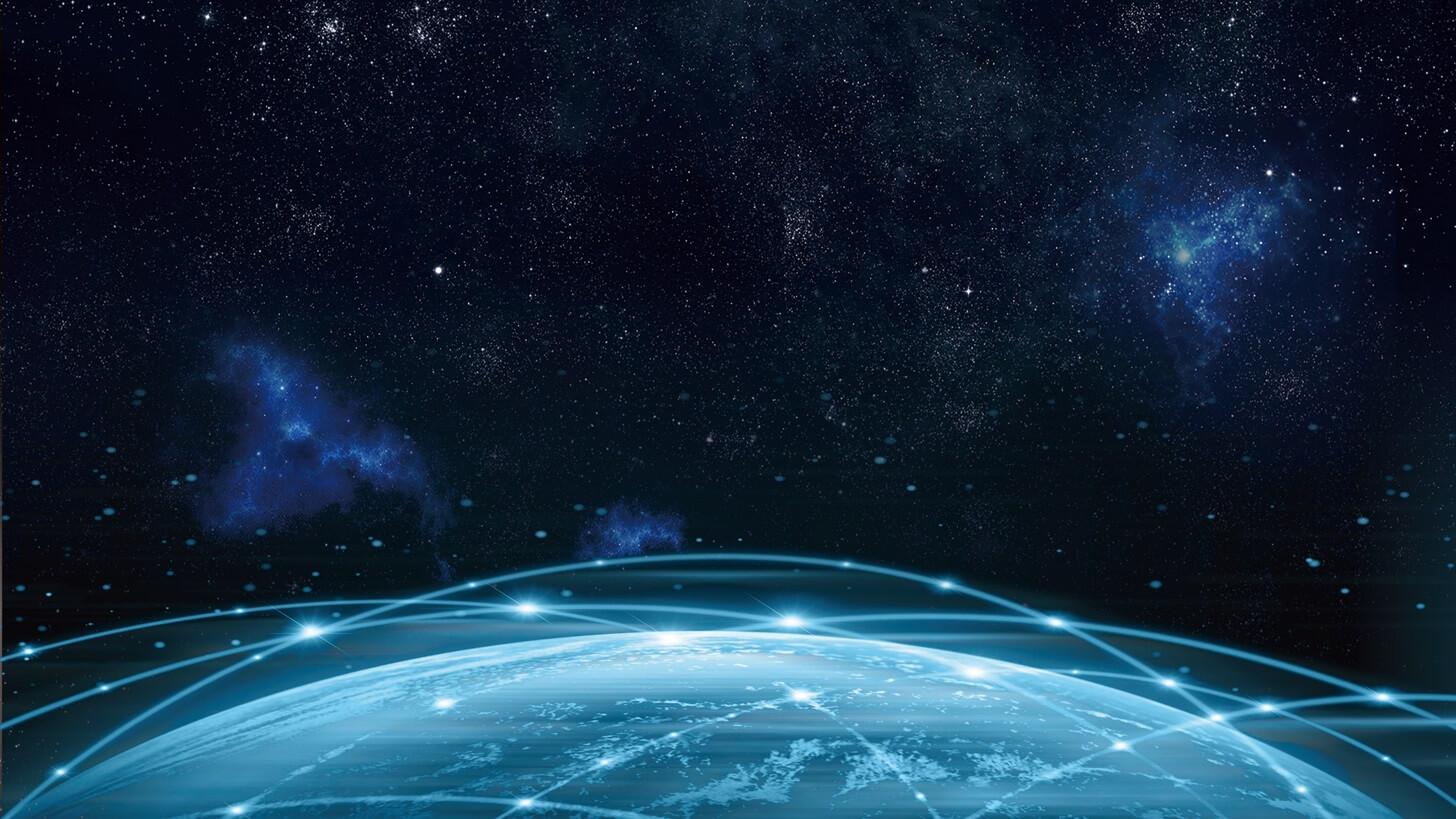 感谢各位的批评指正
同样适用于商业计划书/方案策划/总结计划/营销策划等
We have many PowerPoint templates that has been specifically designed to help anyone that is stepping into the world of PowerPoint for the very first time.
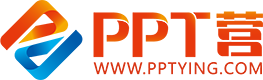 10000+套精品PPT模板全部免费下载
PPT营
www.pptying.com
[Speaker Notes: 模板来自于 https://www.pptying.com    【PPT营】]